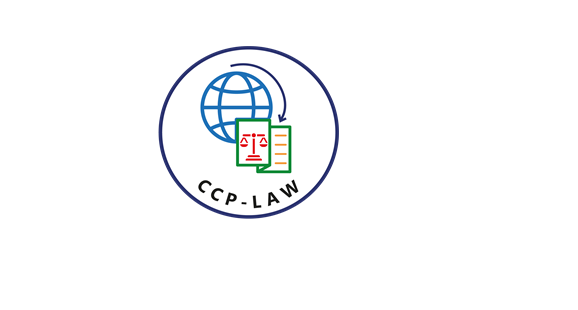 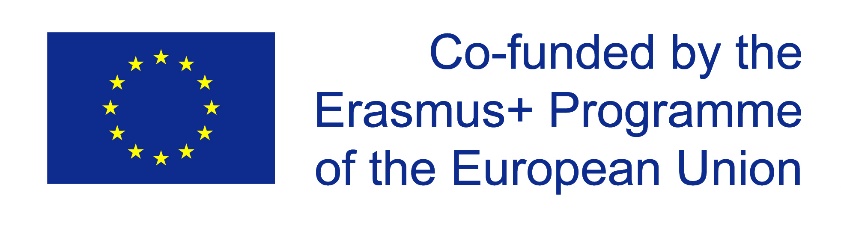 CCP-LAW
Curricula development on Climate Change Policy and Law
Subject title: CLIMATE CHANGE DISPUTE LITIGATION

Instructor Name: Nguyễn Thị Hồng Trinh
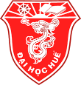 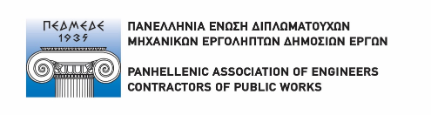 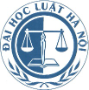 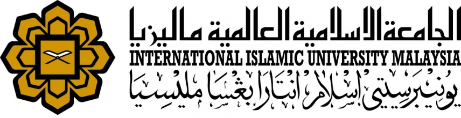 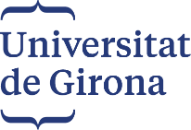 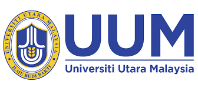 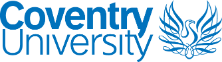 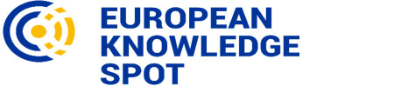 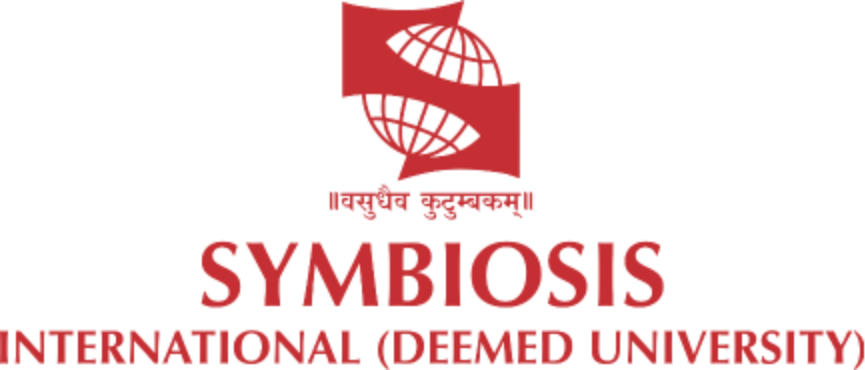 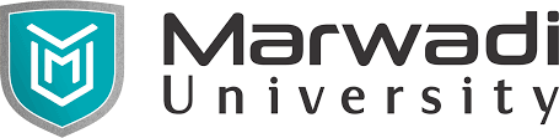 Project No of Reference: 618874-EPP-1-2020-1-VN-EPPKA2-CBHE-JP: 
The European Commission's support for the production of this publication does not constitute an endorsement of the contents, which reflect the views only of the authors, and the Commission cannot be held responsible for any use which may be made of the information contained therein.
9. Future Directions of Climate Litigation
9.1. Emerging Areas and Legal Theories, e.g., climate migration and displacement
This slide introduces the evolving landscape of climate litigation, focusing on emerging areas such as climate migration, displacement, and new legal theories. We will explore how these aspects are becoming central to legal debates and actions worldwide.
Overview of climate litigation's evolution
Introduction to new areas like climate migration and legal theories
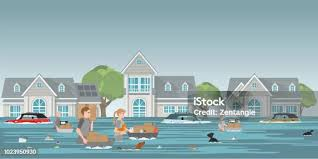 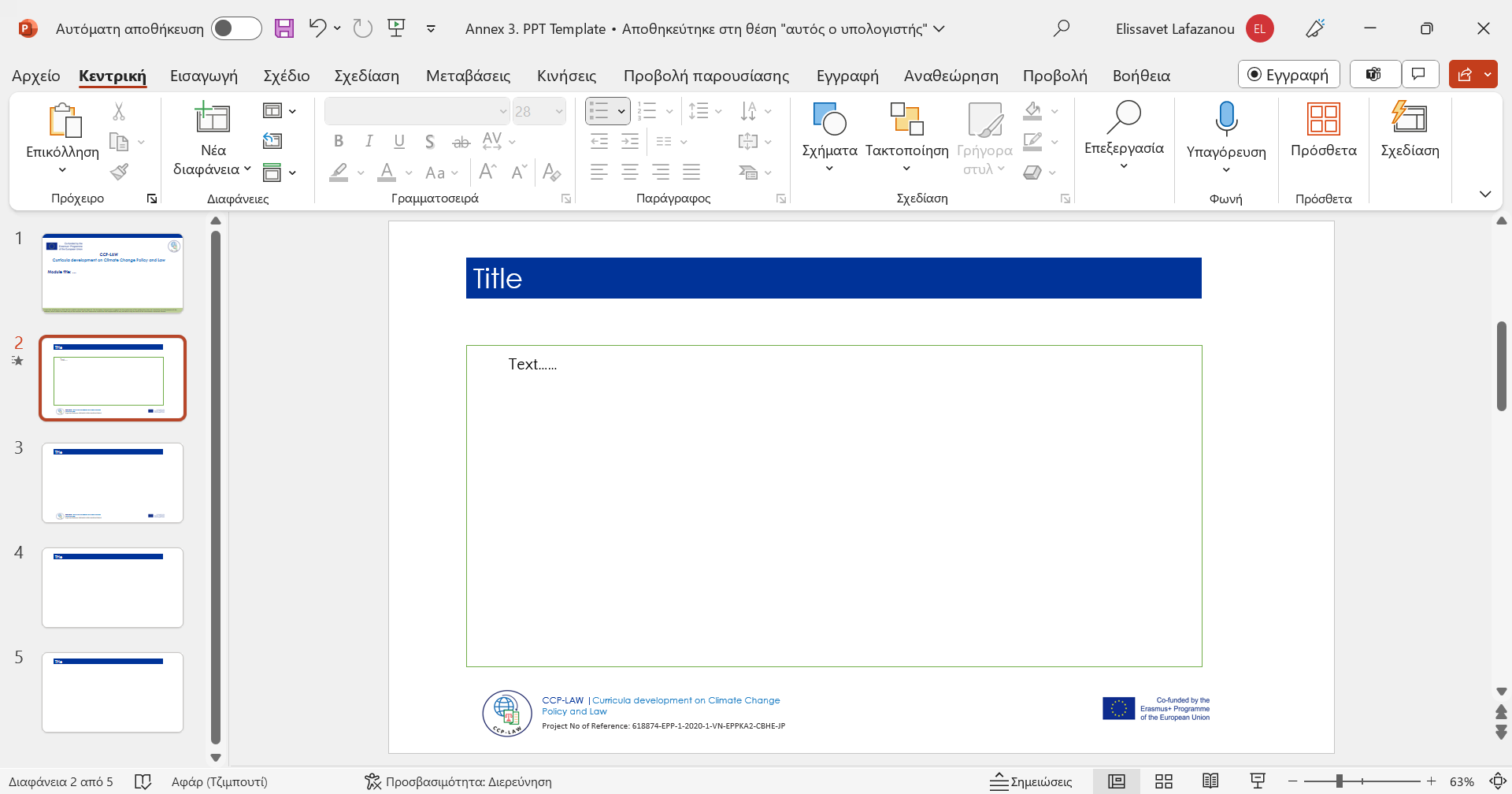 9. Future Directions of Climate Litigation
9.1. Emerging Areas and Legal Theories, e.g., climate migration and displacement
Climate Migration and Displacement
Climate migration and displacement refer to the movement of populations due to climate change impacts such as sea-level rise, extreme weather, and deteriorating agriculture. Legal challenges include defining climate refugees and ensuring their rights.
Definition and causes of climate migration
Legal challenges in classifying and protecting climate migrants
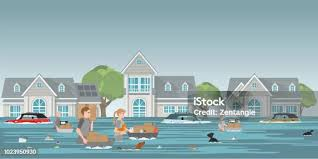 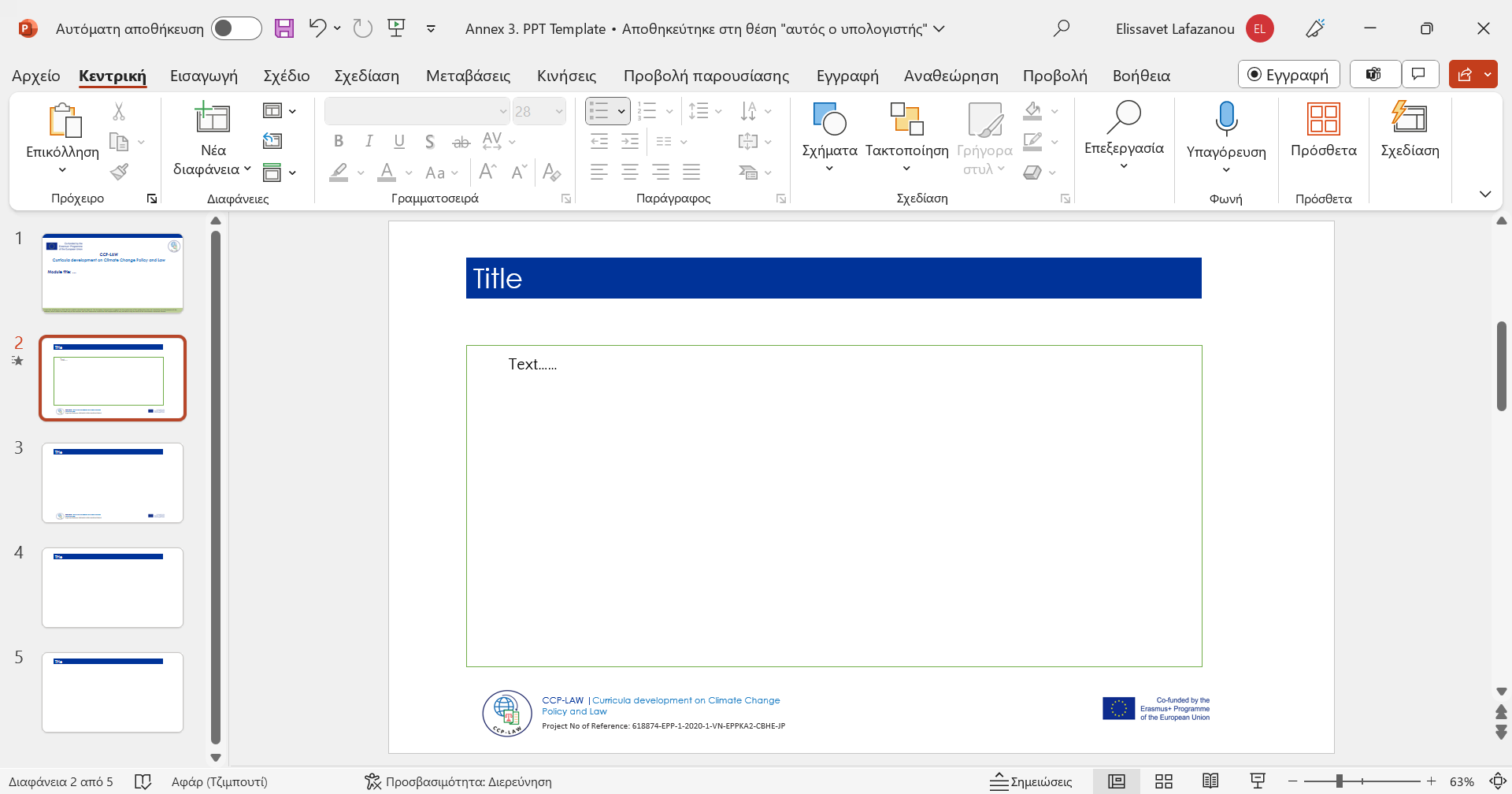 9. Future Directions of Climate Litigation
9.1. Emerging Areas and Legal Theories, e.g., climate migration and displacement
Legal Status of Climate Refugees
Unlike traditional refugees, climate refugees lack specific legal recognition and protection under international law. This segment discusses the need for new legal frameworks to recognize and protect individuals displaced by environmental factors.
Gaps in current refugee laws concerning environmental factors
Proposals for international treaties to protect climate refugees
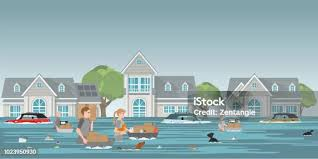 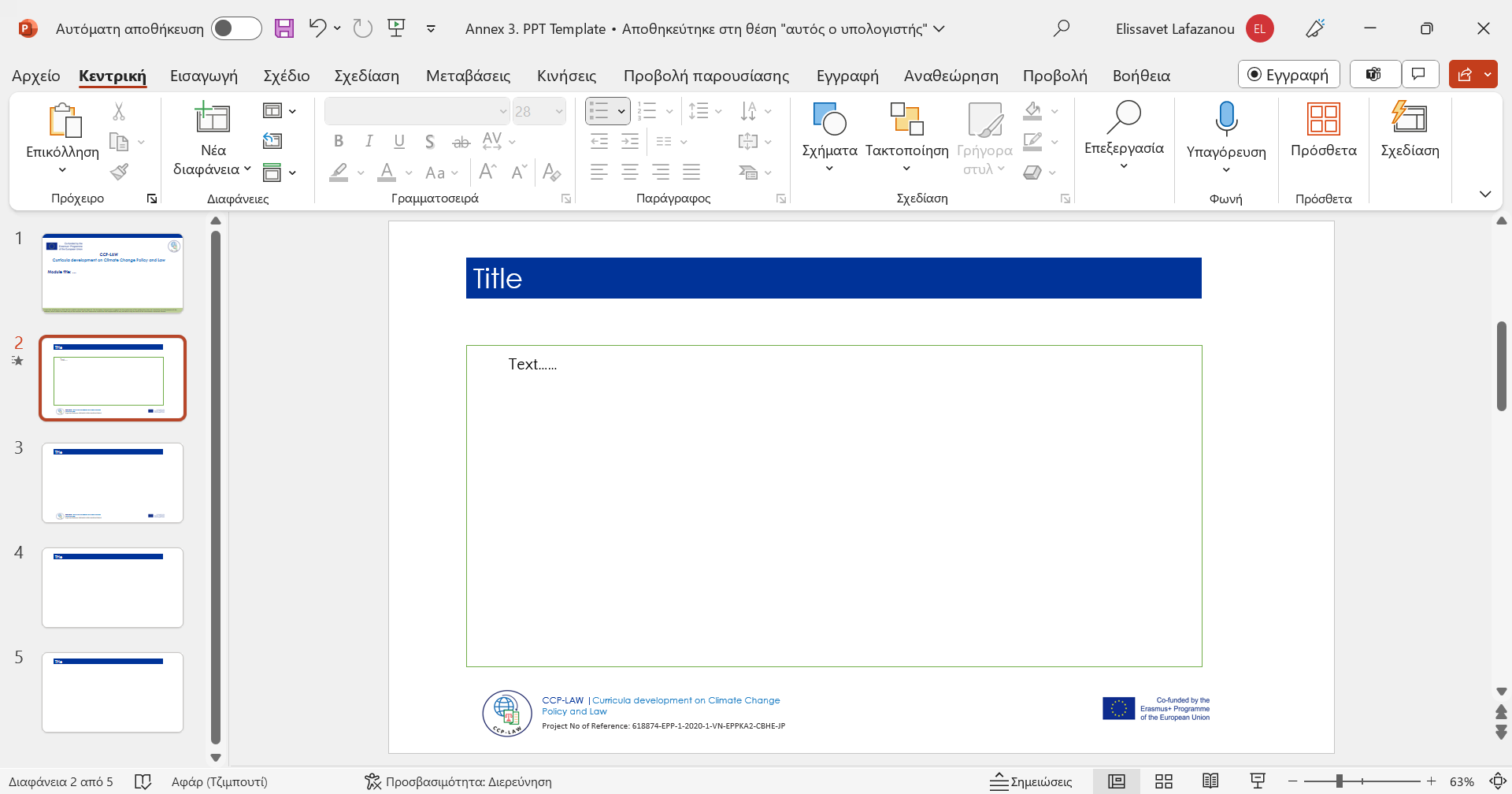 9. Future Directions of Climate Litigation
9.1. Emerging Areas and Legal Theories, e.g., climate migration and displacement
Liability and Compensation in Climate Litigation
As the impacts of climate change become more apparent, legal claims for liability and compensation are gaining traction. This section discusses how entities might be held accountable for climate-related damages.
Theories of liability in climate damages
Case studies of successful compensation claims
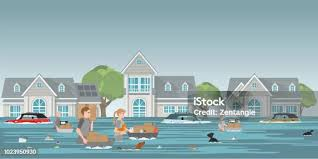 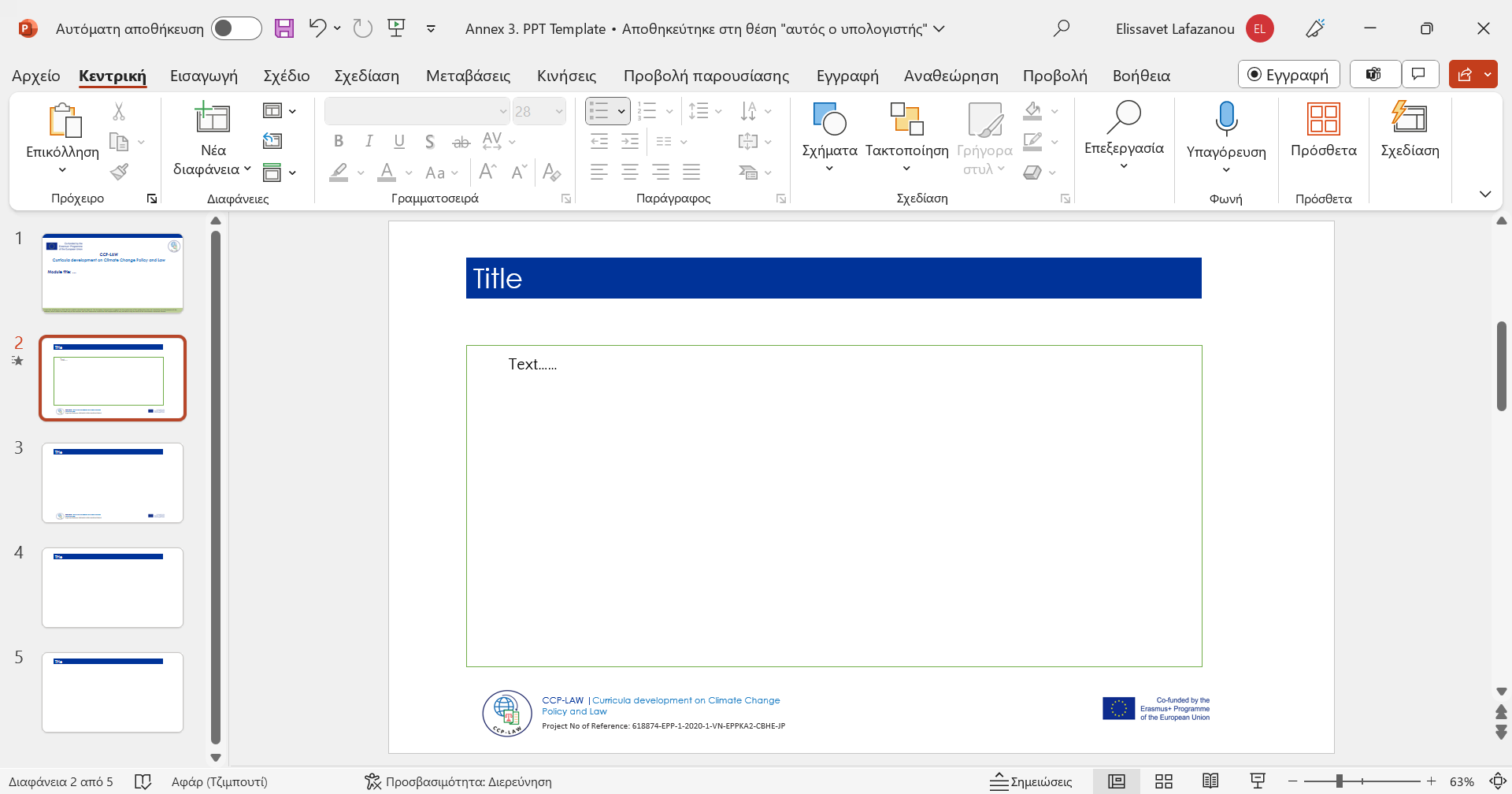 9. Future Directions of Climate Litigation
9.1. Emerging Areas and Legal Theories, e.g., climate migration and displacement
The Role of Science in Future Climate Litigation
Science plays a crucial role in climate litigation by providing evidence and projections. This slide focuses on how advancements in climate science can influence future legal arguments and outcomes.
The evolving role of scientific evidence in court
How climate models and data are used in litigation
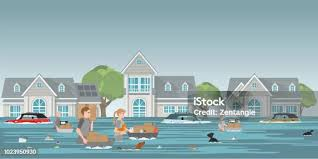 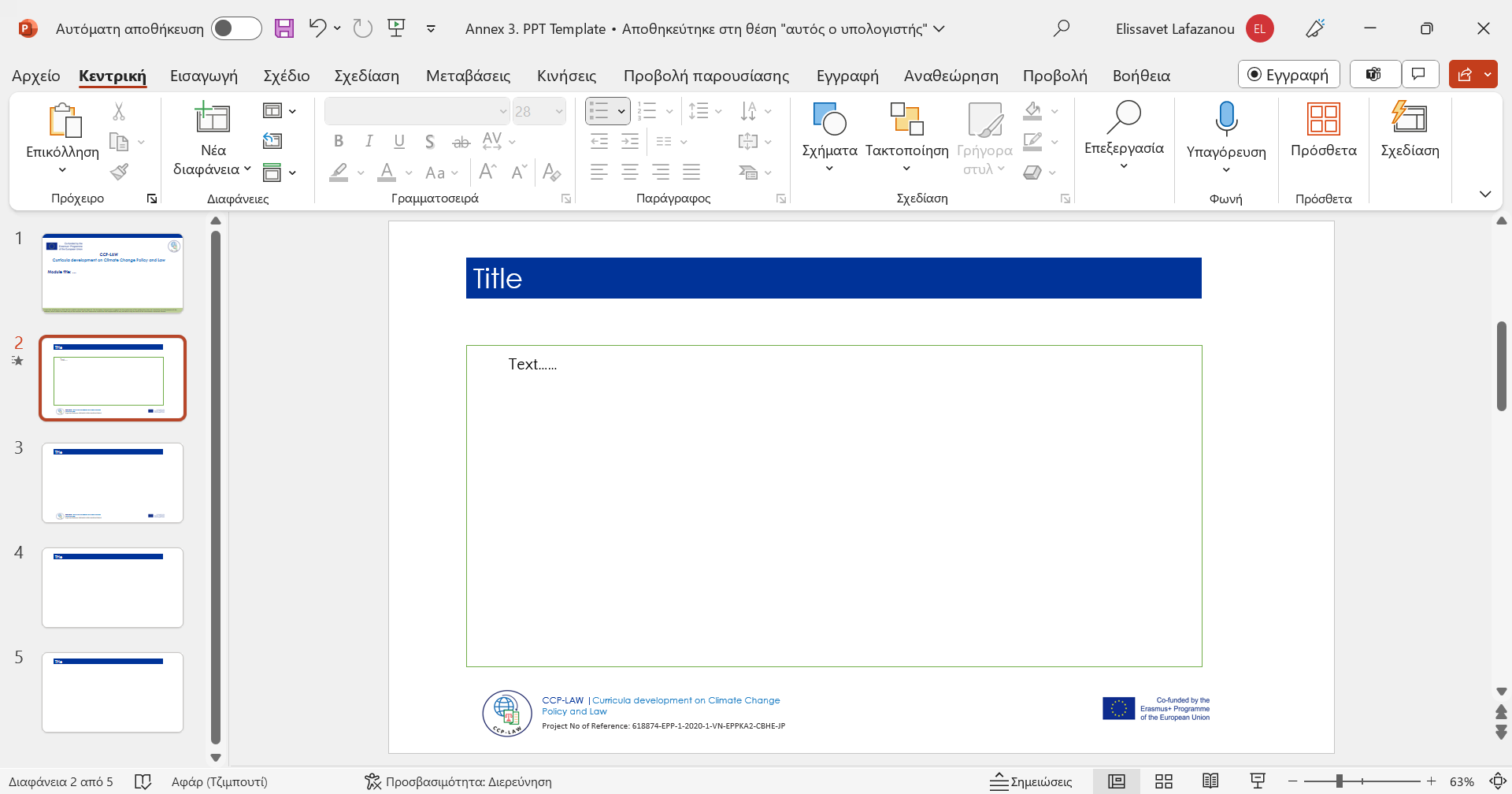 9. Future Directions of Climate Litigation
9.3. Effects on legislation, corporate behavior, and public opinion
This presentation explores how climate litigation is shaping future legislative developments, influencing corporate practices, and shifting public opinion. We will examine the interconnected roles of legal actions, policy changes, and societal perceptions in addressing climate change.
Overview of climate litigation
Introduction to its broad impacts: legislation, corporate behavior, public opinion
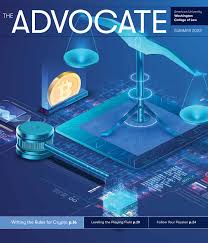 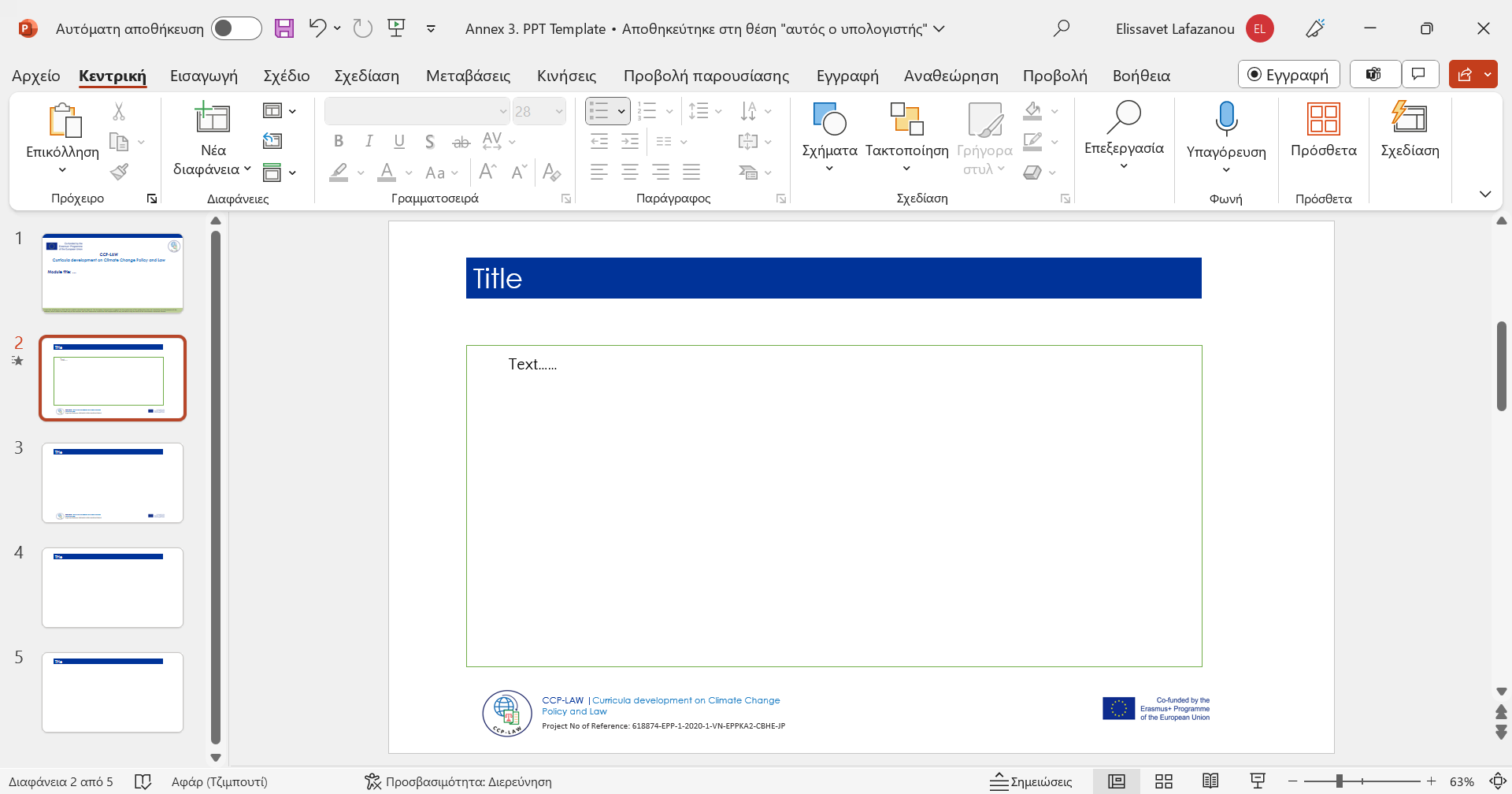 9. Future Directions of Climate Litigation
9.3. Effects on legislation, corporate behavior, and public opinion
Climate Litigation Influencing Legislation
Climate litigation is increasingly prompting legislative changes by highlighting regulatory gaps and pushing for stricter environmental laws. This slide discusses specific instances where court cases have directly led to new legislative actions.
Examples of litigation leading to legislative changes
Analysis of new environmental laws influenced by court decisions
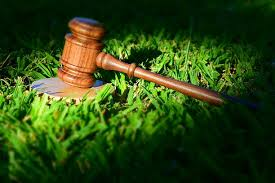 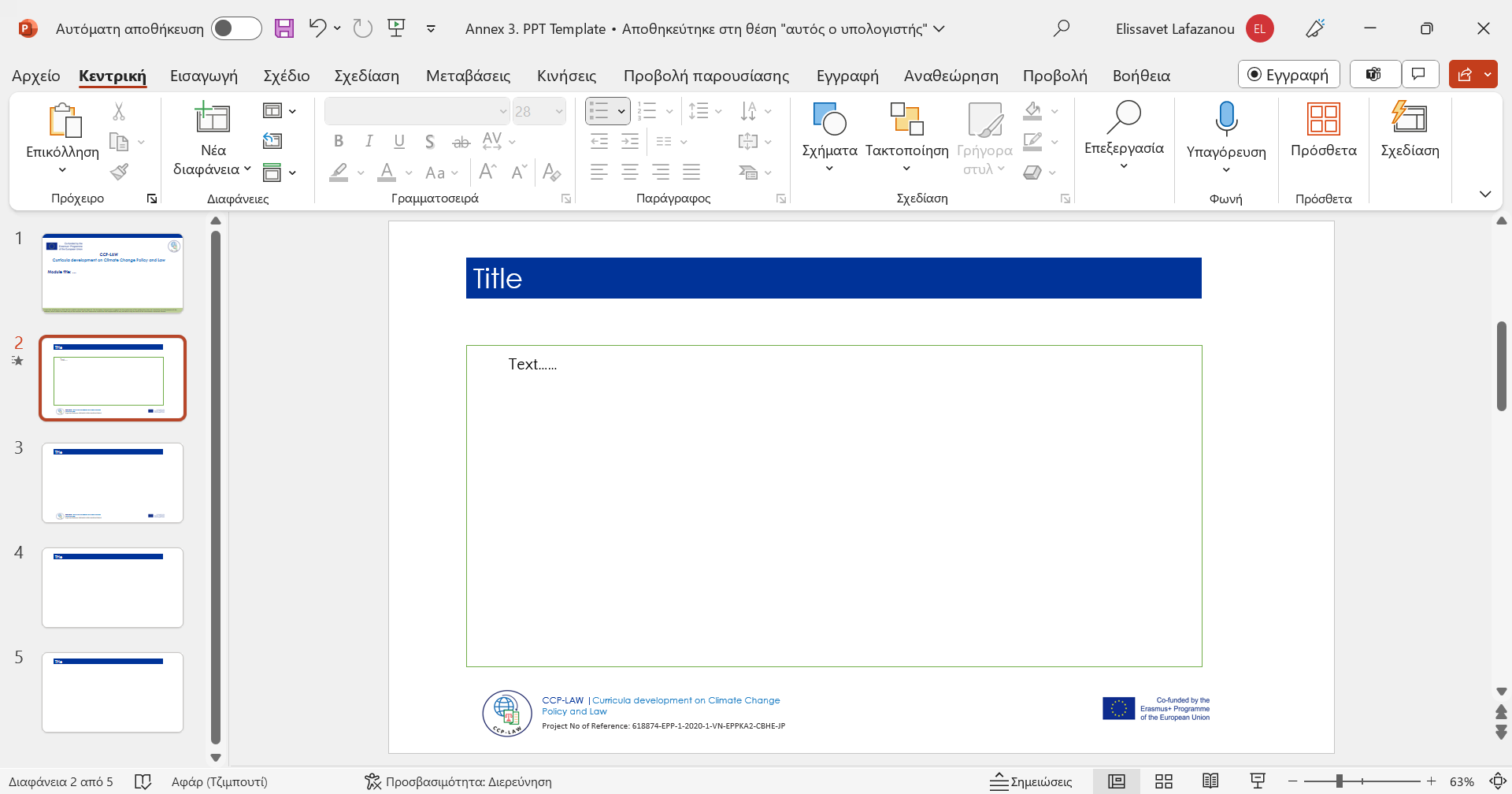 9. Future Directions of Climate Litigation
9.3. Effects on legislation, corporate behavior, and public opinion
Corporate Behavior and Climate Litigation
Corporate behavior is significantly impacted by climate litigation. Companies are beginning to adjust their strategies and policies in anticipation of legal risks related to their environmental impacts. This slide delves into how litigation is reshaping corporate governance and sustainability initiatives.
Case studies of corporations changing practices due to litigation
Long-term trends in corporate environmental responsibility
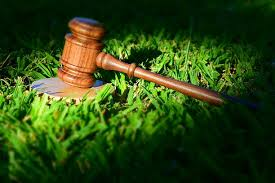 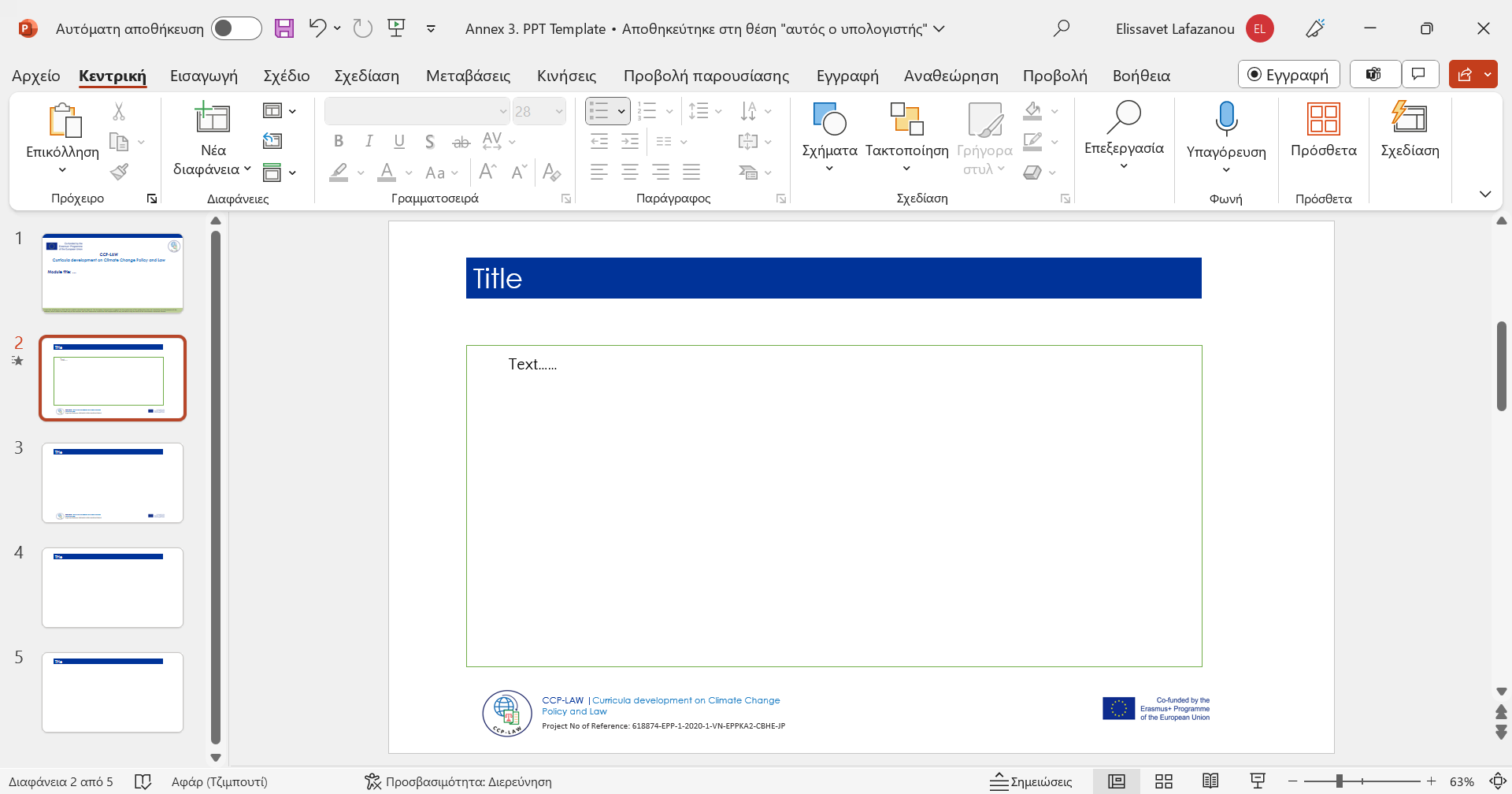 9. Future Directions of Climate Litigation
9.3. Effects on legislation, corporate behavior, and public opinion
Public Opinion and Climate Litigation
Climate litigation plays a critical role in shaping public opinion by raising awareness and generating media coverage. This slide explores how high-profile cases alter public perceptions and increase engagement with climate issues.
Impact of high-profile litigation on public awareness
Examples of how media coverage of litigation affects public opinion
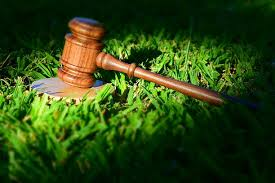 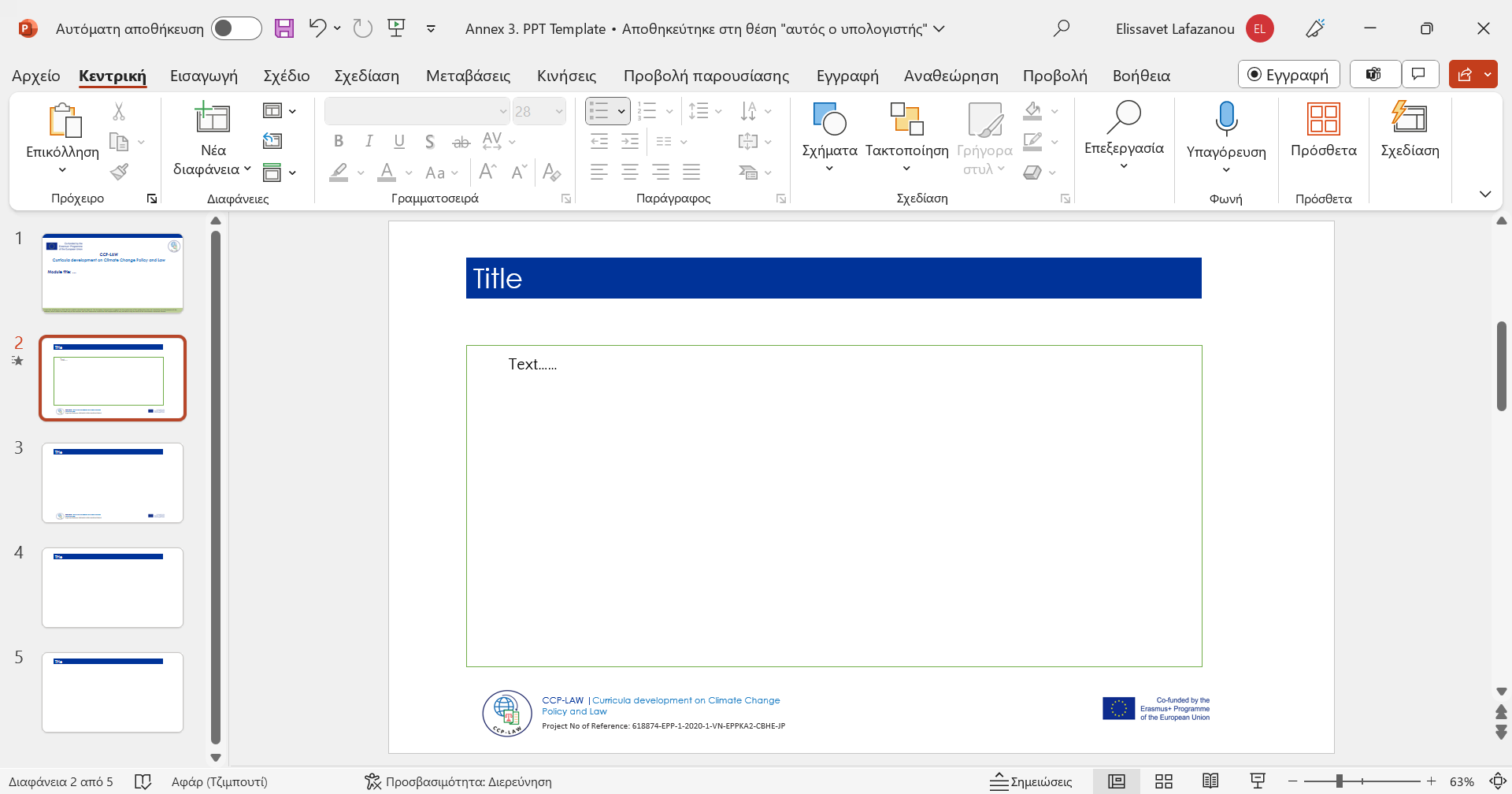 9. Future Directions of Climate Litigation
9.3. Effects on legislation, corporate behavior, and public opinion
Challenges in Legislation Due to Climate Litigation
While climate litigation can drive legislative change, it also presents challenges. This slide reviews the complexities and conflicts that arise when trying to balance legal, economic, and environmental interests in new laws.
Legal challenges in crafting effective environmental legislation
Conflicts between economic interests and environmental protections
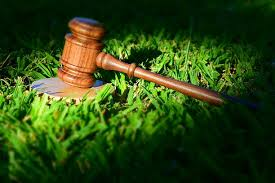 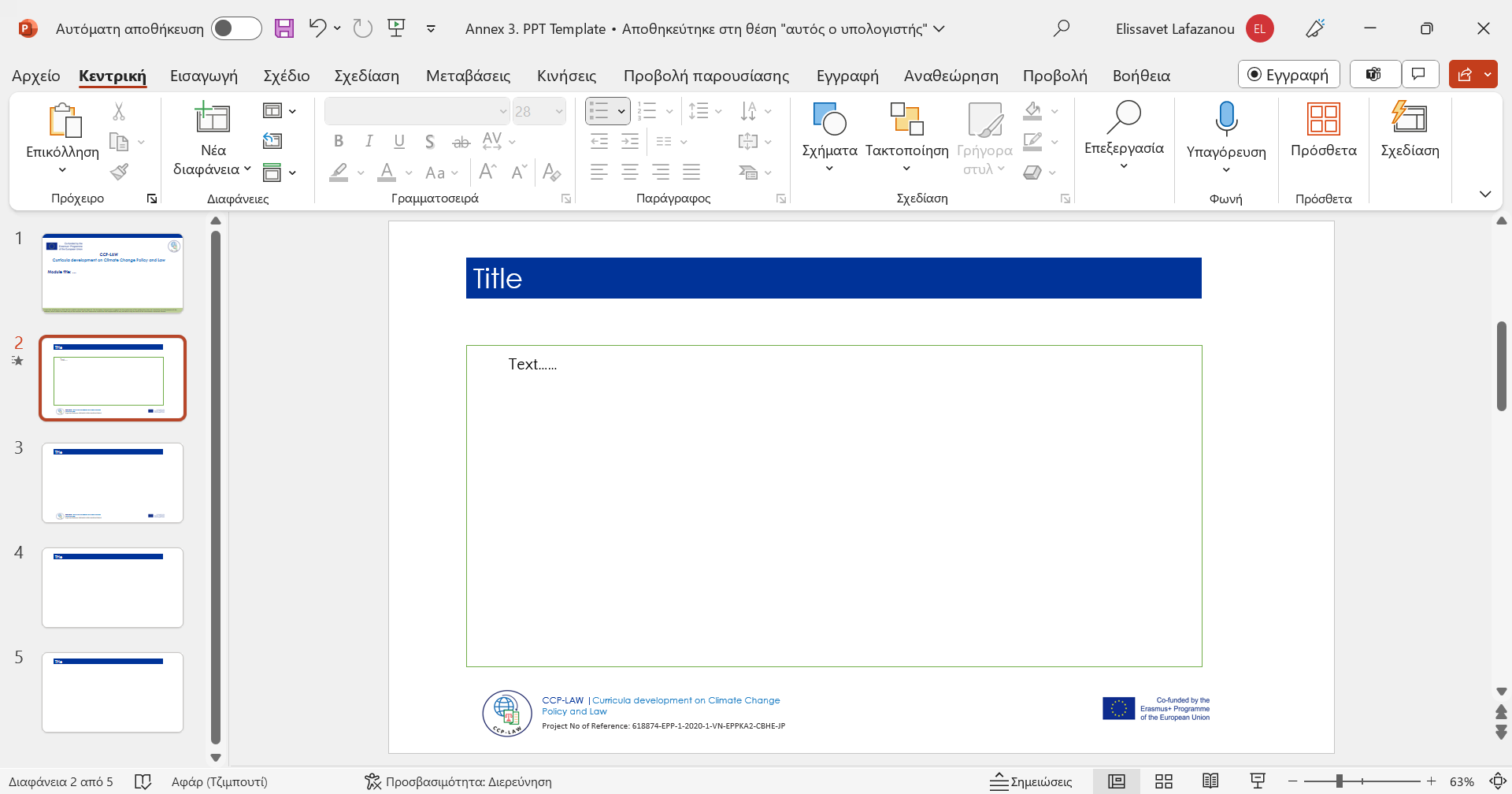 9. Future Directions of Climate Litigation
9.3. Effects on legislation, corporate behavior, and public opinion
Future Predictions for Corporate Response to Climate Litigation
As climate litigation becomes more prevalent, corporate responses are likely to evolve. This slide predicts how businesses might further integrate sustainability into their operations and governance to mitigate legal risks and align with public expectations.
Predictions for future corporate strategies in response to litigation
The growing role of sustainability officers and green policies in businesses
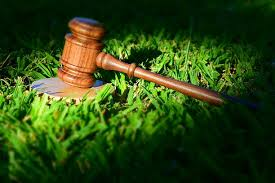 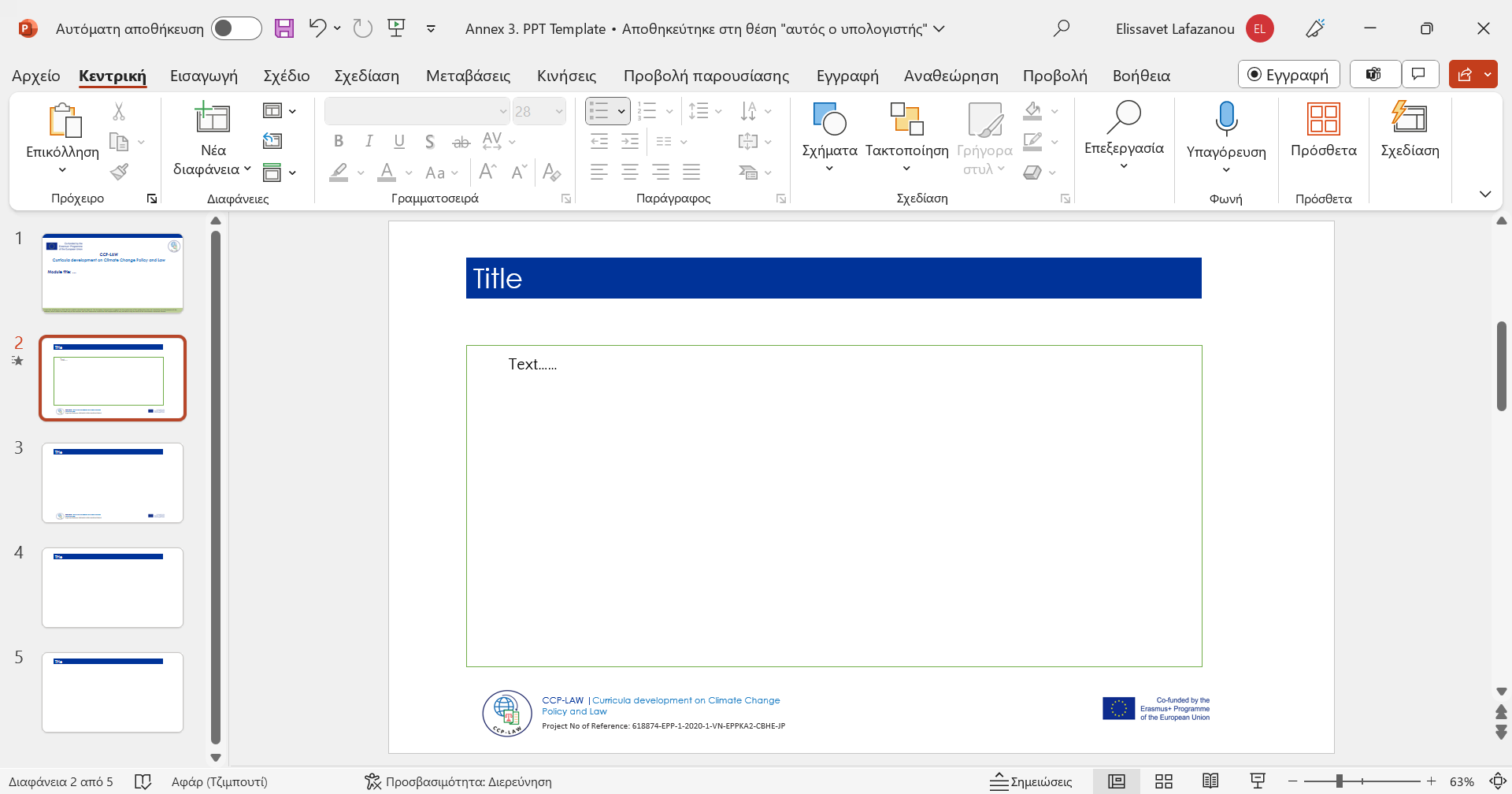 9. Future Directions of Climate Litigation
9.3. Effects on legislation, corporate behavior, and public opinion
Conclusion: Integrating Litigation, Legislation, and Public Engagement
This concluding slide emphasizes the need for an integrated approach that combines effective litigation, responsive legislation, and informed public engagement to address the challenges of climate change comprehensively.
Summary of climate litigation's impacts on legislation, corporate behavior, and public opinion
Call to action for stakeholders across sectors to collaborate for sustainable change
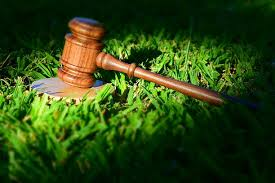 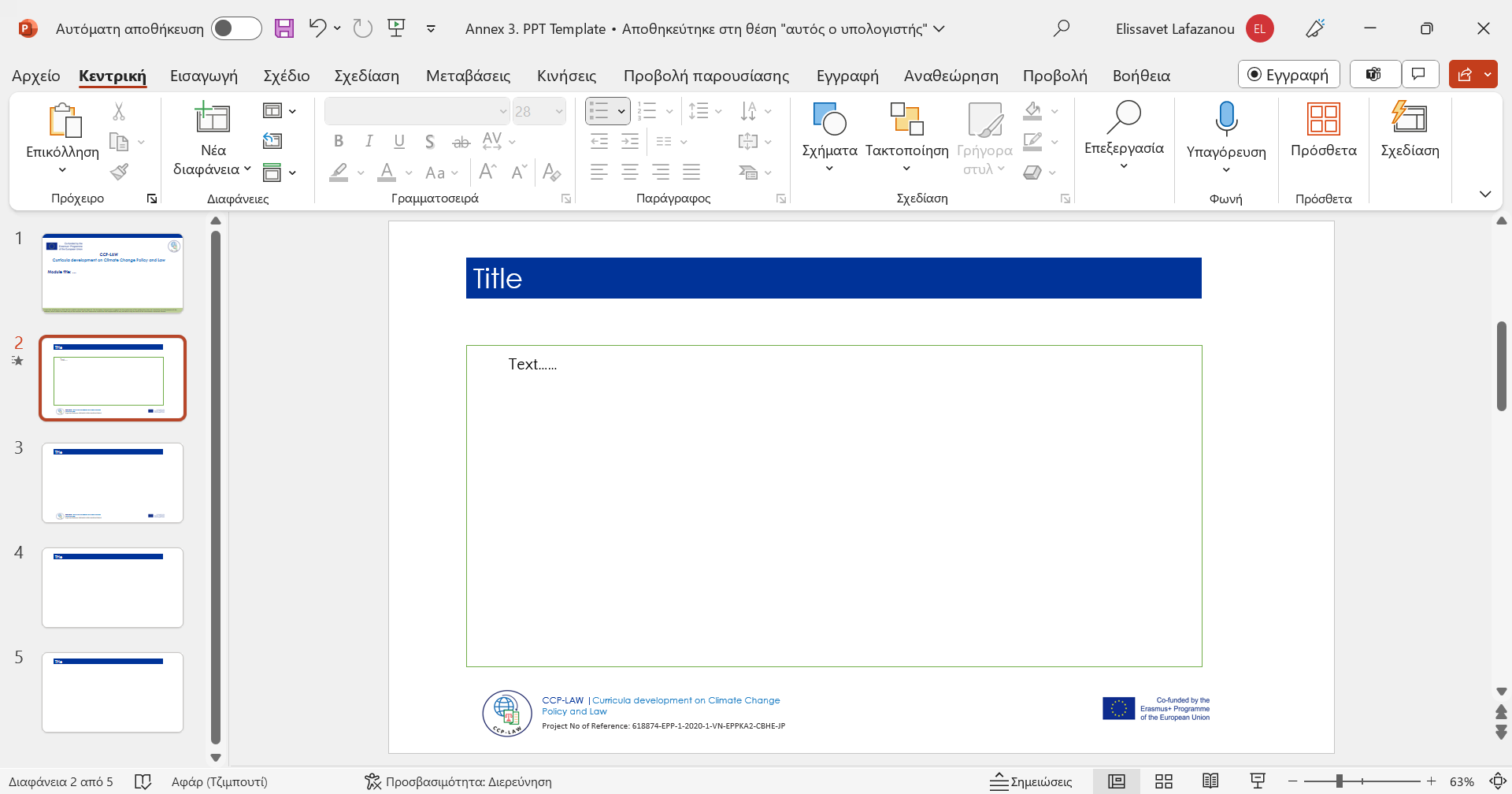